CL 668 Internship: Lynnhaven River NOW
By Daniel Martin
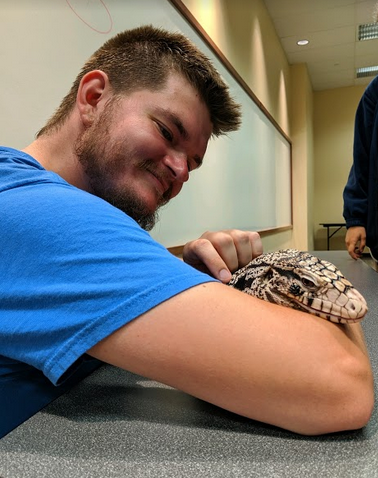 About Me

Majored in geology from Northern Kentucky University

Passionate about promoting sustainability and conservation 

Recently undertook an internship at the Lynnhaven River NOW organization
Wild Celery Restoration
Worked alongside Dr. Sarah Sweeten from Virginia Tech
Tested protective cage designs for reintroduced plantings of Vallisneria americana
Planted in 4 sites in the Virginia Beach area
Reforestation Project
Surveyed three Virginia Beach city parks for reforestation efforts
Gathered LIDAR data and satellite imagery to virtually assess planting sites
Researched native tree species to ascertain good candidates with high salt and moisture tolerance
Oyster Spat Census
Collected oyster cages deployed last year
Counted number of new oyster spats
Mapped oyster spat concentration as well as oyster spat concentration over time
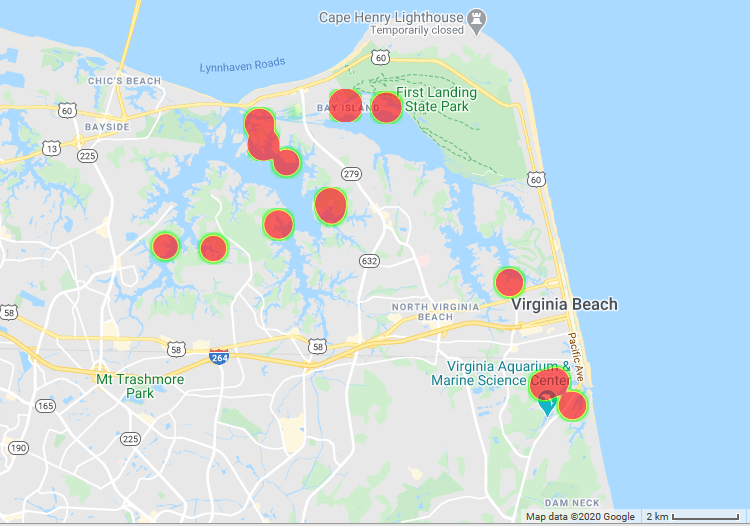 Oyster Castle Reconstruction
Helped repair oyster castles destroyed by Army Corps of engineers
Emplaced over 600 individual oyster castles
Overview
Important Concepts
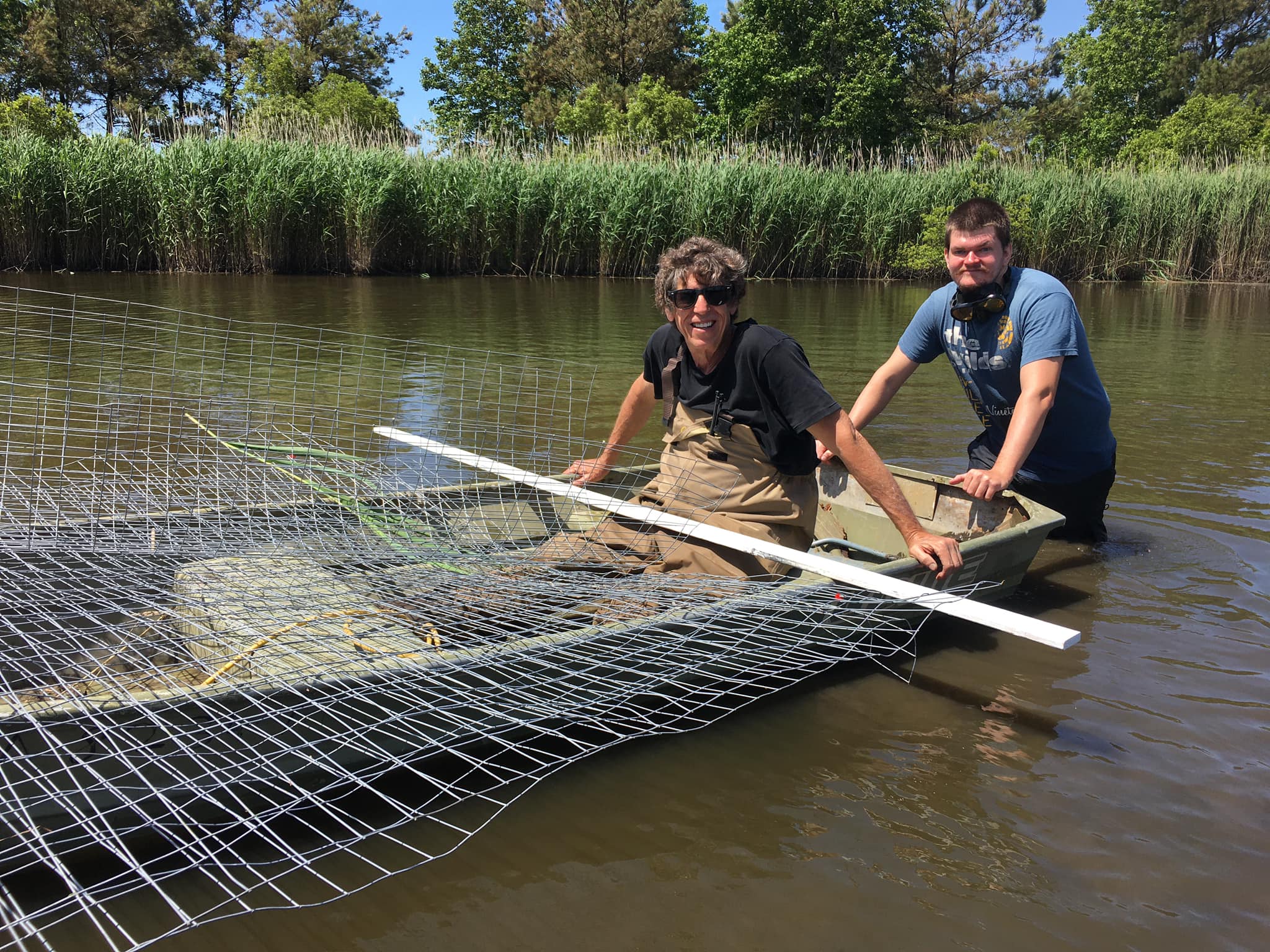 Balancing internship and research was difficult at times
Working firsthand in conservation fieldwork was very rewarding
Good connections were made with individuals from several organizations
Benefits
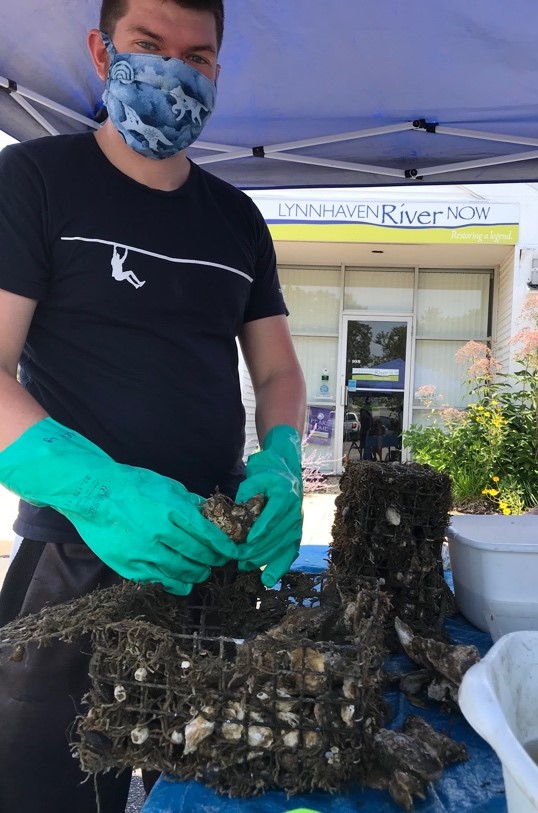 Was able to provide skilled and unskilled labor to local nonprofit

Learned a lot about conservation fieldwork

Utilized many past skills including mapping and SCUBA diving

Able to examine viability of conservation as a career possibility
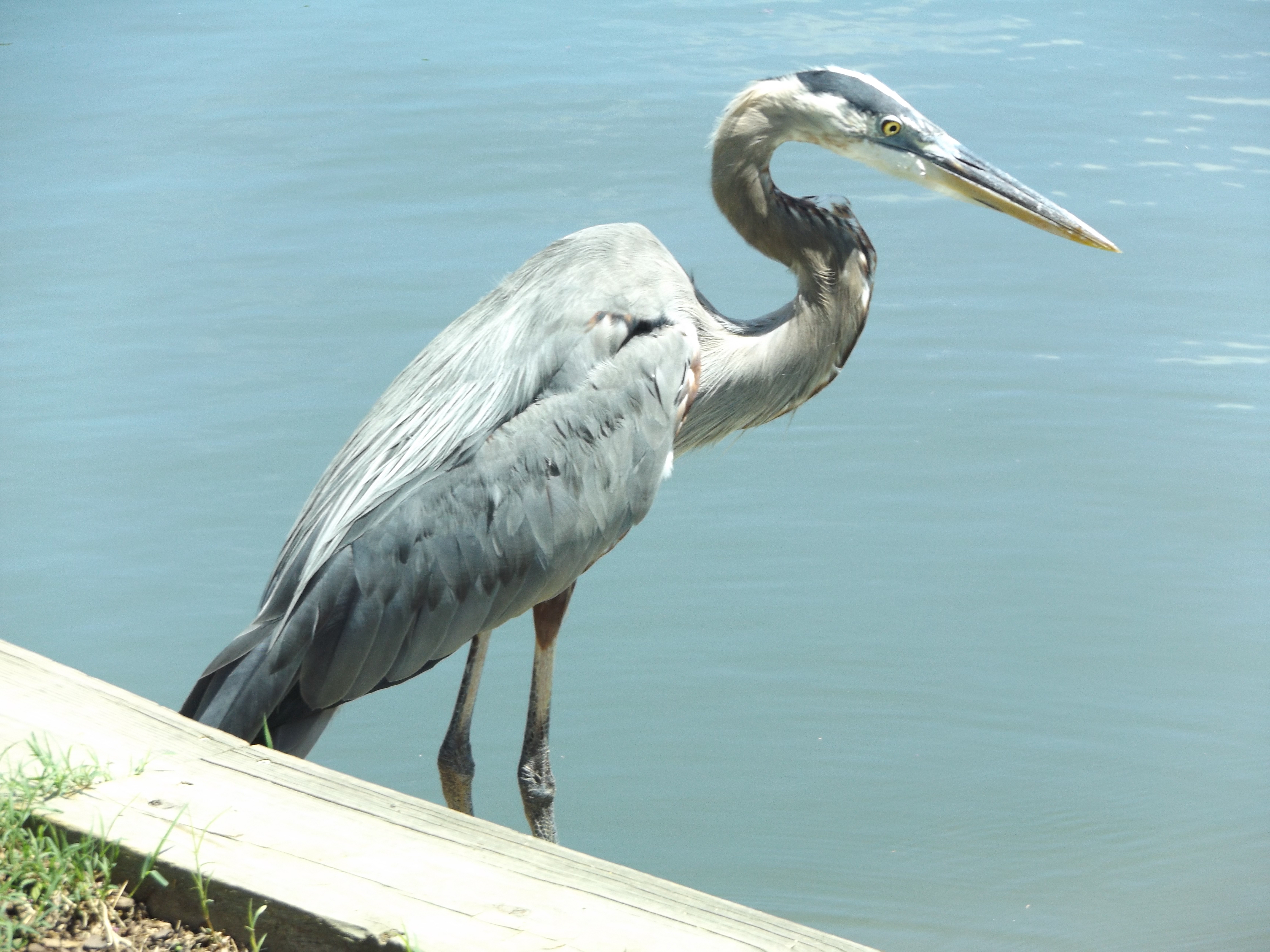 Thanks for your time!
[Speaker Notes: Always include a closing slide with “thanks” and contact information.]